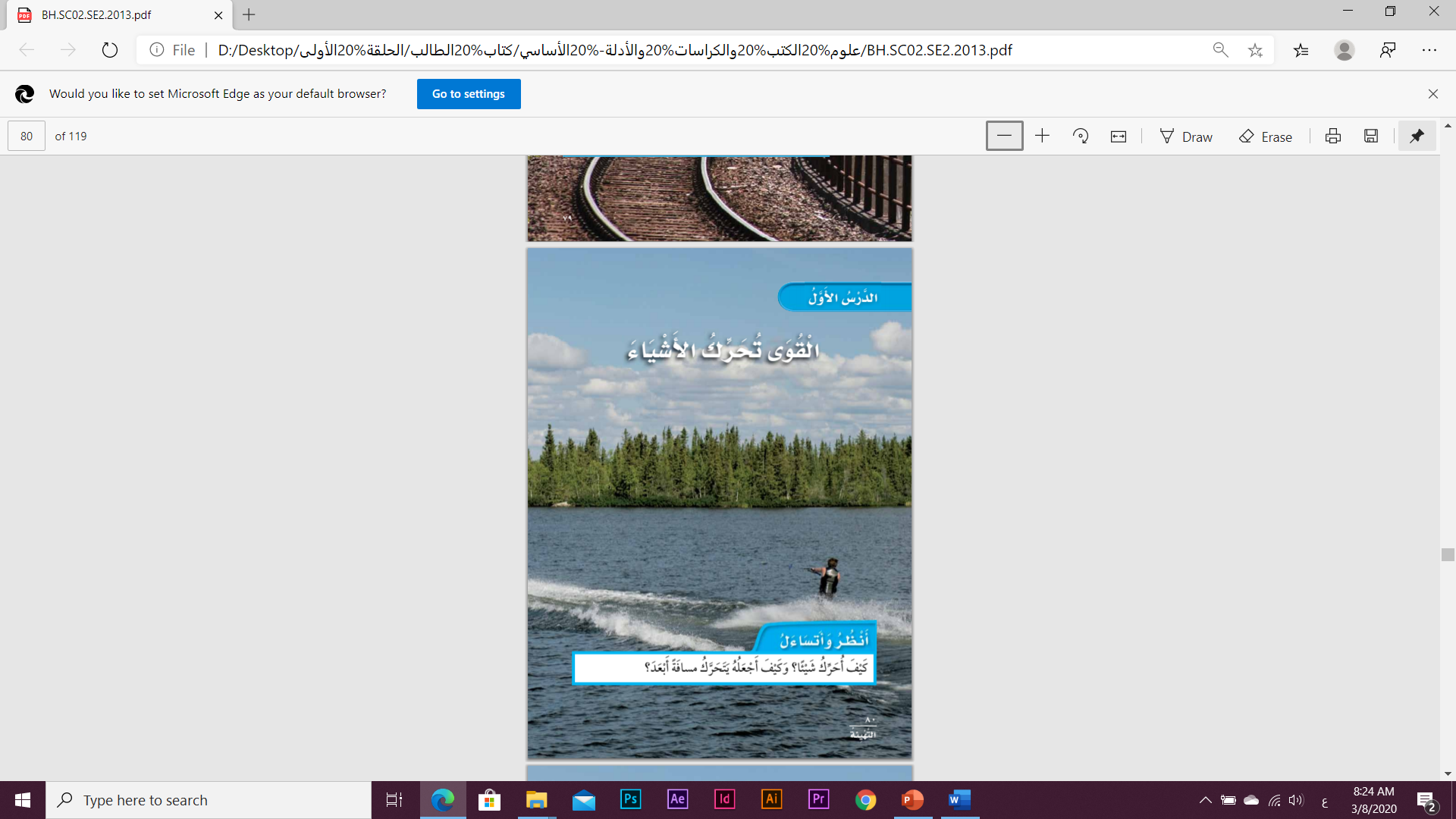 أهْداف الدَّرْس
الهدف الأوّل: إدْراك أنَّ الدَّفْعَ والسَّحْب قُوىً تُحرِّكُ الأشْياء.
الهدف الثاني: تفْسيرُ بعْضِ الظَّواهرِ الْمُرْتبطةِ بِقوَّة الْجاذبيَّة الأرْضيَّةِ.
الهدف الثالث: تَفْسيرُ بَعْضِ الظَّواهرِ المُرْتبِطَةِ بِقوَّةِ الاحْتِكاكِ.
الهدف الرابع: مُلاحظَةُ تأْثيرِ نَوْعِ السَّطْحِ على قوَّةِ الاحْتكاكِ.
الهدف الخامس: تَوْضيحُ كَيْفيَّةِ تَغْييرِ القُوى لِلْحركةِ.
ما الَّذي يُحرِّكُ الْأَشْياءَ؟
الهدف الأوّل: إدْراك أنَّ الدَّفْعَ والسَّحْب قُوىً تُحرِّكُ الأشْياء.
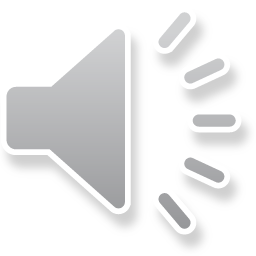 تقْويمُ الْمعْرفةِ السّابِقةِ
قُمْ بِدفْعِ الْكُرْسيِّ إلى الأَمامِ، وَصِفْ ما يَحْدُثُ؟
ضَعِ الْحقيبةَ على الأرْضِ ثمَّ قُمْ بِسحْبِهاً اتِّجاهِك مستخدمًا الأرْبِطةِ، وَصِفْ ما يَحْدُثُ؟
ما الَّذي يُحرِّكُ الْأَشْياءَ؟
الهدف الأوّل: إدْراك أنَّ الدَّفْعَ والسَّحْب قُوىً تُحرِّكُ الأشْياء.
تقْويمُ الْمعْرفةِ السّابِقةِ
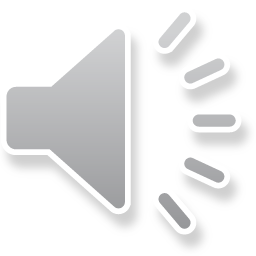 لَعَلَّكَ لاحظْتَ أَنَّ الأشْياءَ السّاكنةَ لا تتحرَّكُ مِنْ تِلقاءِ نفْسِها، لِذا عليْنا دفْعَ الشَّيءِ أوْ سحْبهِ لِيتحرَّك.
ما الَّذي يُحرِّكُ الْأَشْياءَ؟
الهدف الأوّل: إدْراك أنَّ الدَّفْعَ والسَّحْب قُوىً تُحرِّكُ الأشْياء.
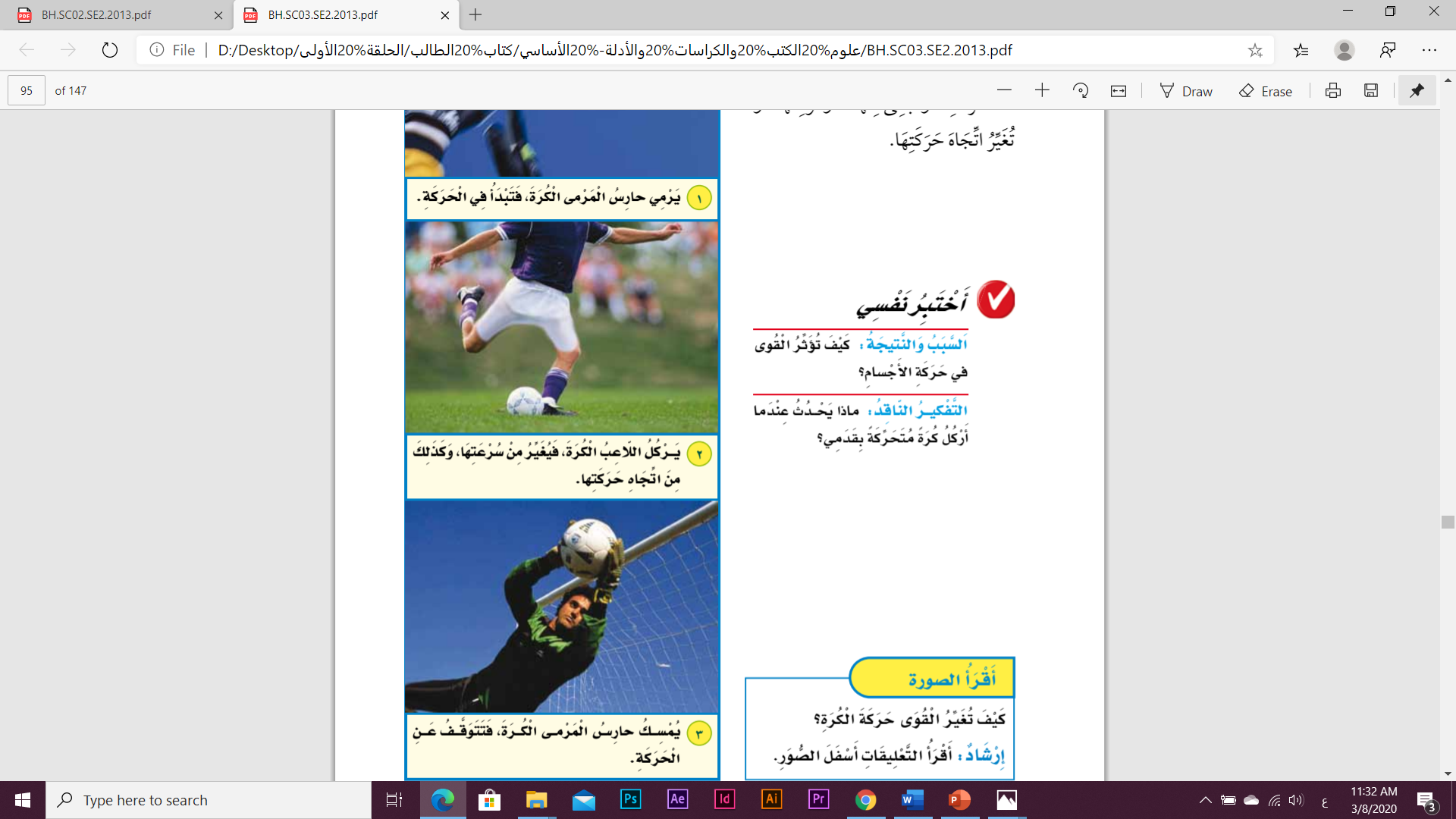 في لُعْبةِ كُرةِ القدمِ يجبُ أنْ يَرْكُلَ اللّاعبُ الكرةَ حتّى تتحرَّكَ.
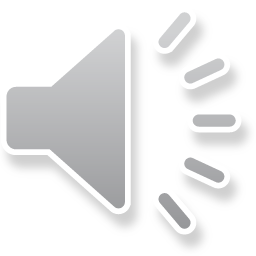 ما الَّذي يُحرِّكُ الْأَشْياءَ؟
الهدف الأوّل: إدْراك أنَّ الدَّفْعَ والسَّحْب قُوىً تُحرِّكُ الأشْياء.
انْظرْ إلى الصّورة وامْلأ المُنظِّم التَّخْطيطيَّ التّالي:
ما الَّذي يَجْعلُ الكرةَ تتحرَّكُ أبْعدَ؟
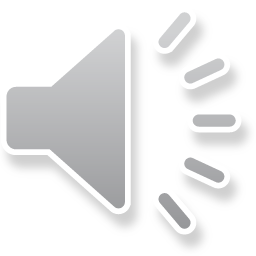 النَّتيجة
------------------------------------------------------------------
السَّبب
-----------------------------------------------------------------
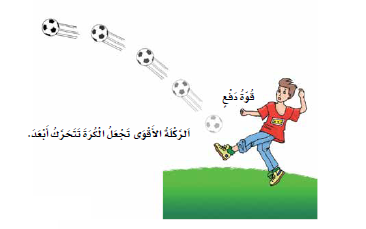 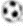 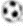 ما الَّذي يُحرِّكُ الْأَشْياءَ؟
الهدف الأوّل: إدْراك أنَّ الدَّفْعَ والسَّحْب قُوىً تُحرِّكُ الأشْياء.
انْظرْ إلى الصّورة وامْلأ المُنظِّم التَّخْطيطيَّ التّالي:
ما الَّذي يَجْعلُ الكرةَ تتحرَّكُ أبْعدَ؟
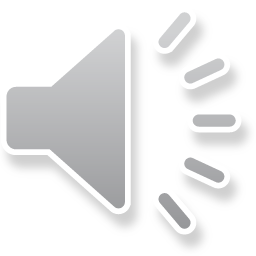 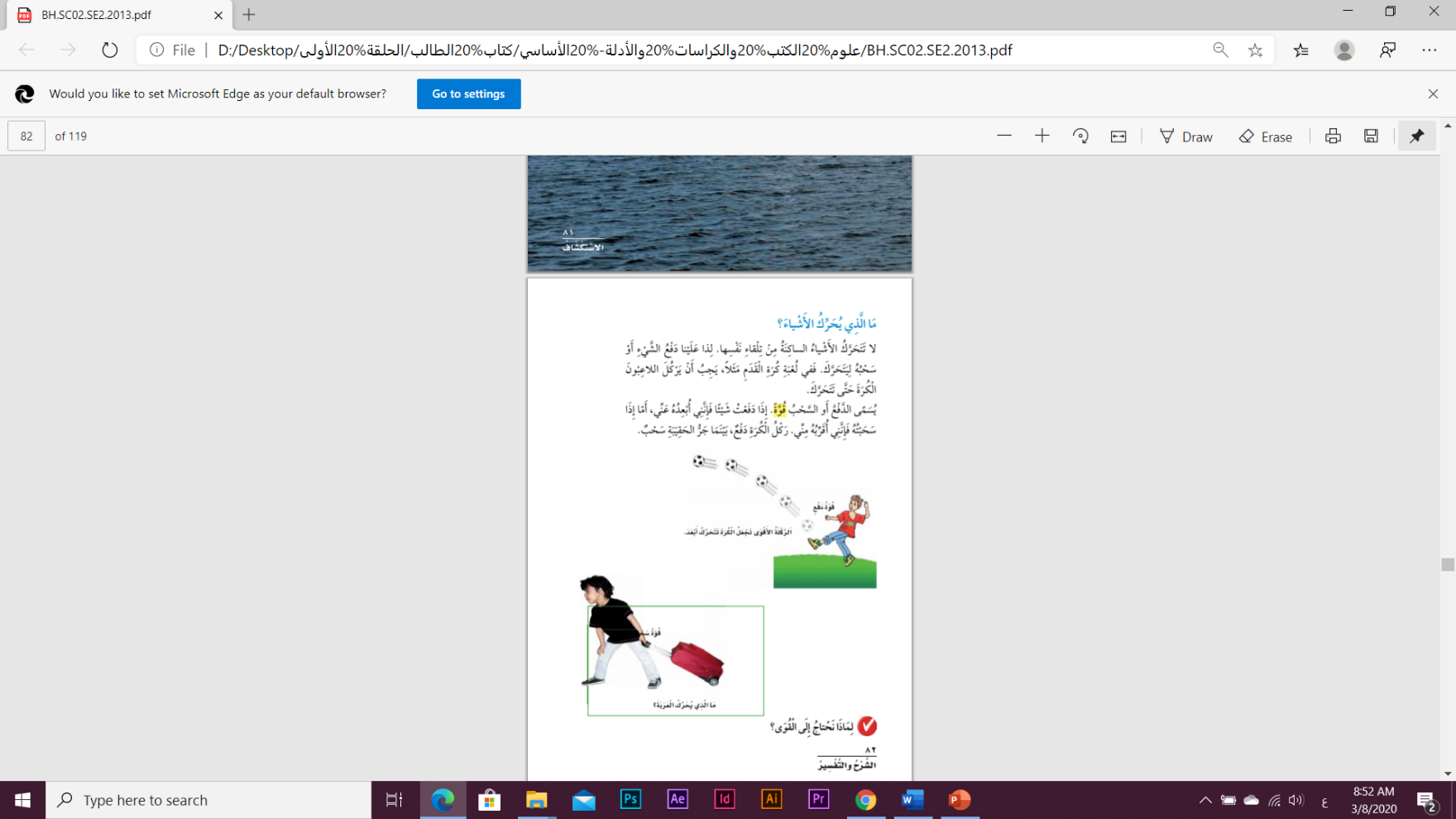 النَّتيجة

تَحرُّكُ الكرةُ أبْعَدَ
السَّبب

 الرَّكْلةُ الأقْوى لِلْكرةِ
مَفْهومُ الْقُوَّةِ
الهدف الأوّل: إدْراك أنَّ الدَّفْعَ والسَّحْب قُوىً تُحرِّكُ الأشْياء.
مفْهومُ الْقُوَّةِ
يُسمّى الدَّفْعُ أوِ السّحْبُ قُوَّةً.
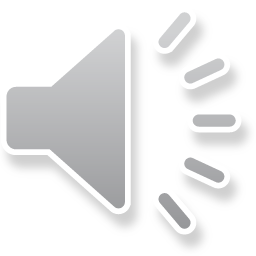 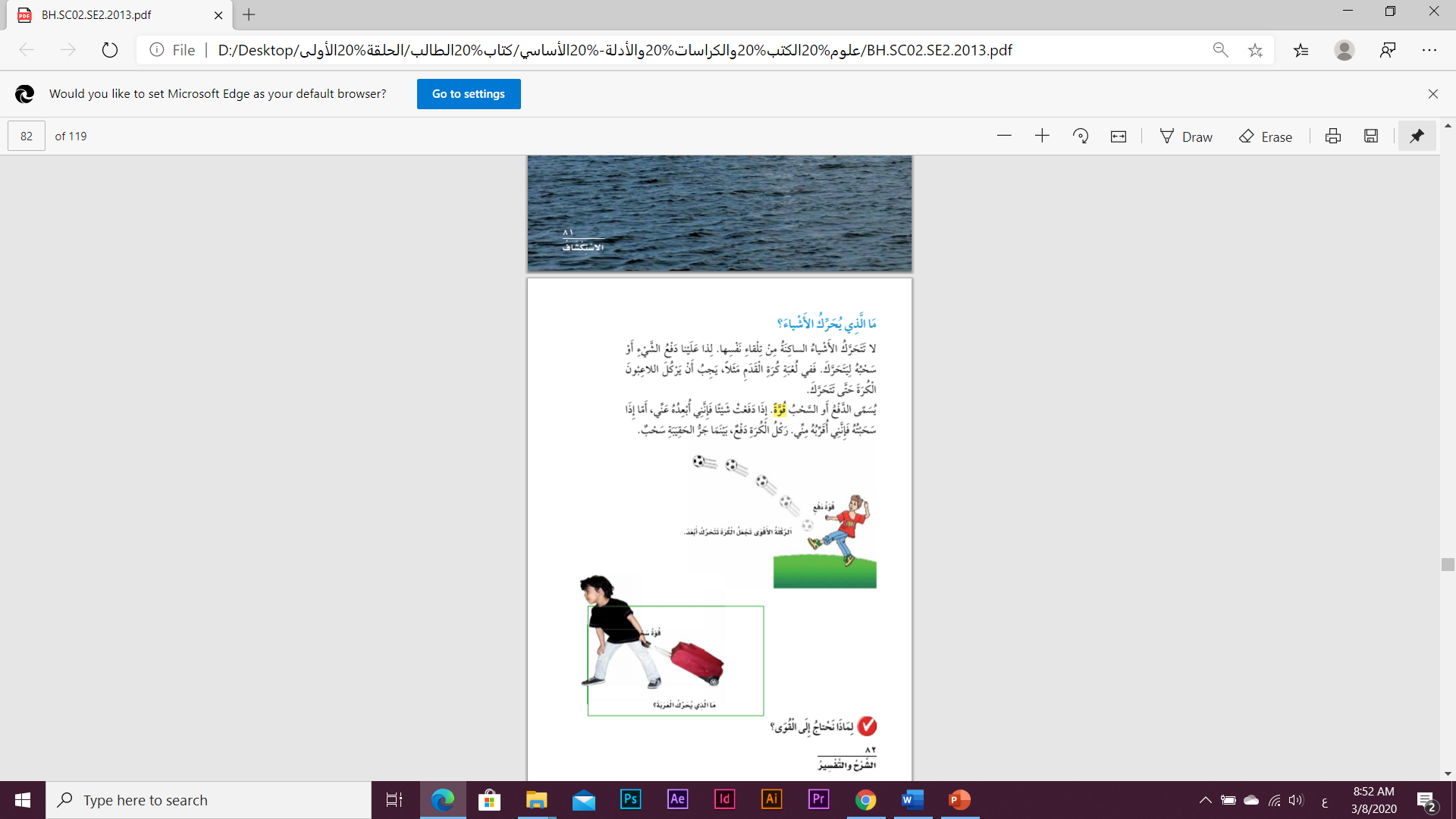 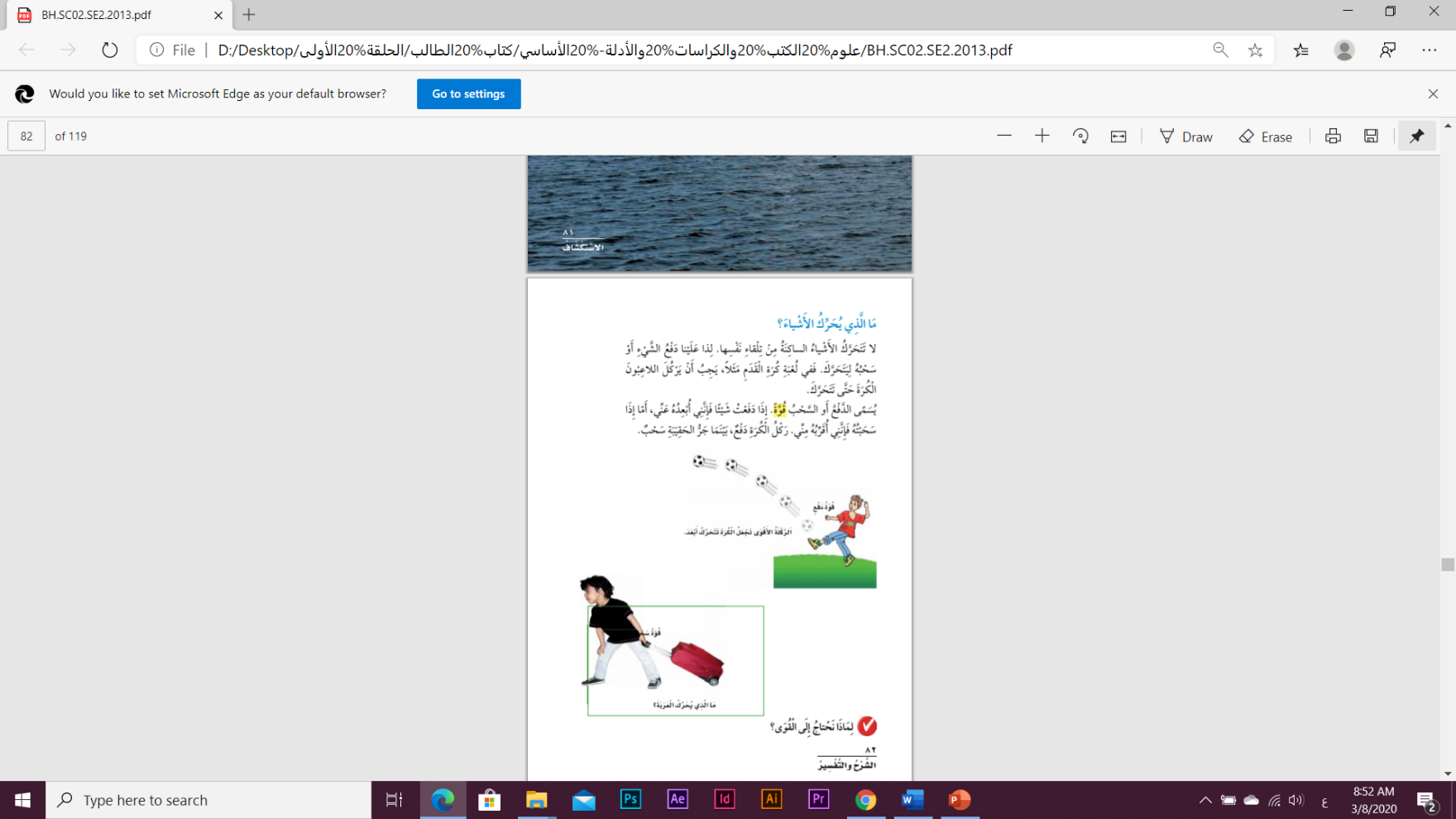 مَفْهومُ الْقُوَّةِ
الهدف الأوّل: إدْراك أنَّ الدَّفْعَ والسَّحْب قُوىً تُحرِّكُ الأشْياء.
نشاط: حَوِّطْ نَوْعَ الْقُوَّةِ في الصُّوَرِ التّاليةِ:
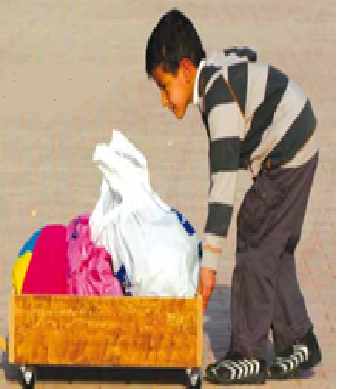 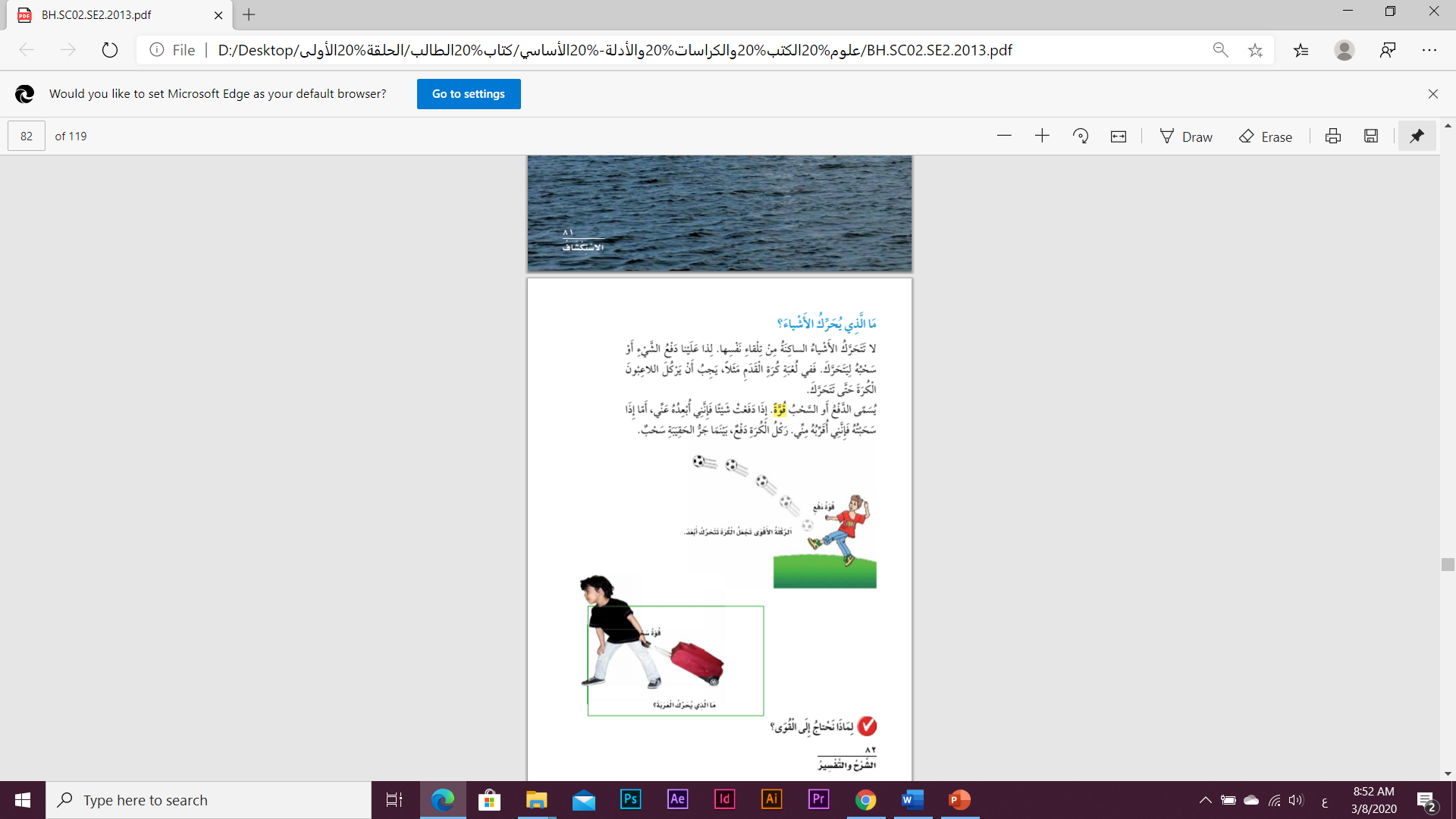 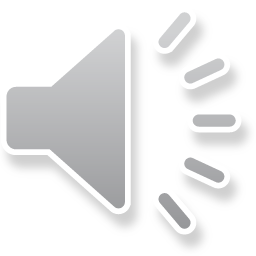 سَحْب
دَفْع
سَحْب
دَفْع
مَفْهومُ الْقُوَّةِ
الهدف الأوّل: إدْراك أنَّ الدَّفْعَ والسَّحْب قُوىً تُحرِّكُ الأشْياء.
نشاط: حَوِّطْ نَوْعَ الْقُوَّةِ في الصُّوَرِ التّاليةِ:
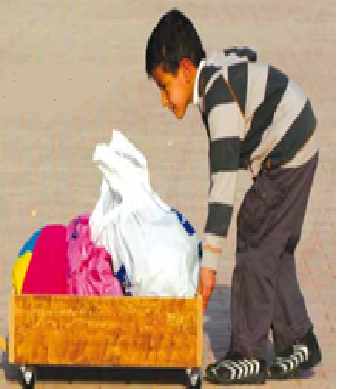 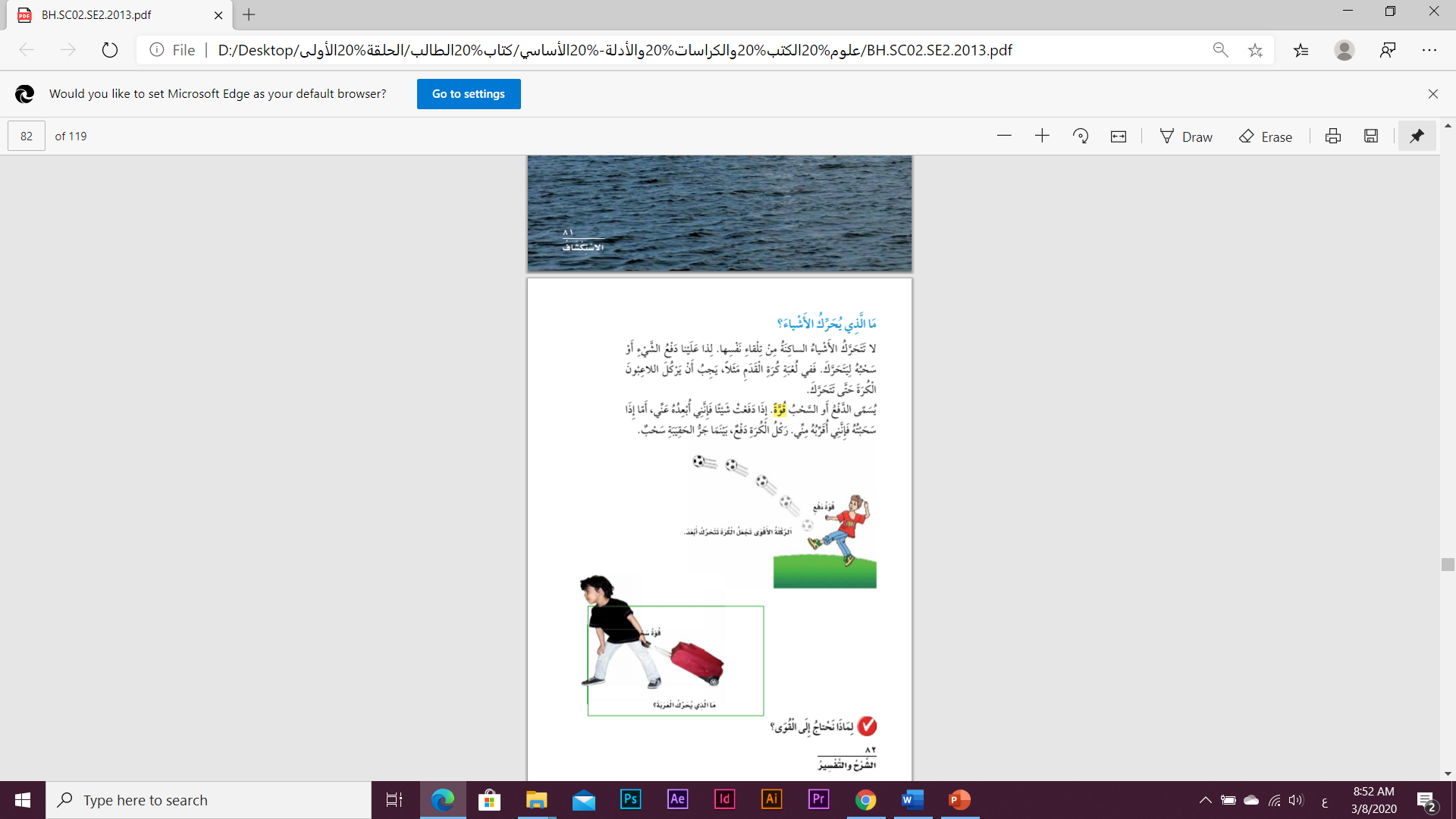 سَحْب
دَفْع
سَحْب
دَفْع
ما بَعْضُ أَنْواعِ الْقُوى؟
الهدف الثاني: تفْسيرُ بعْضِ الظَّواهرِ الْمُرْتبطةِ بِقوَّة الْجاذبيَّة الأرْضيَّةِ.
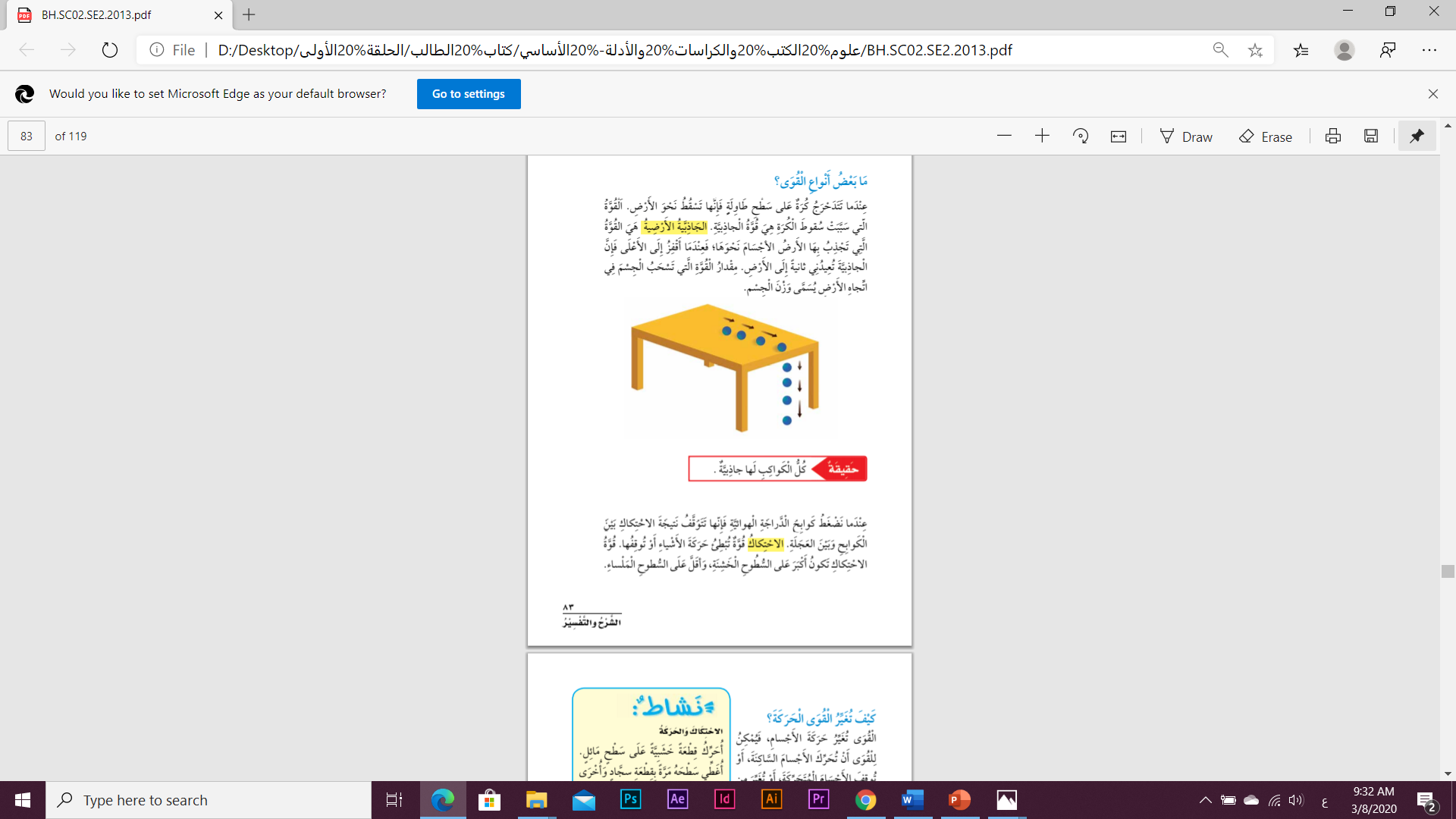 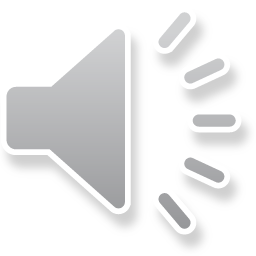 ما بَعْضُ أَنْواعِ الْقُوى؟
الهدف الثاني: تفْسيرُ بعْضِ الظَّواهرِ الْمُرْتبطةِ بِقوَّة الْجاذبيَّة الأرْضيَّةِ.
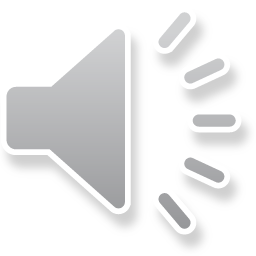 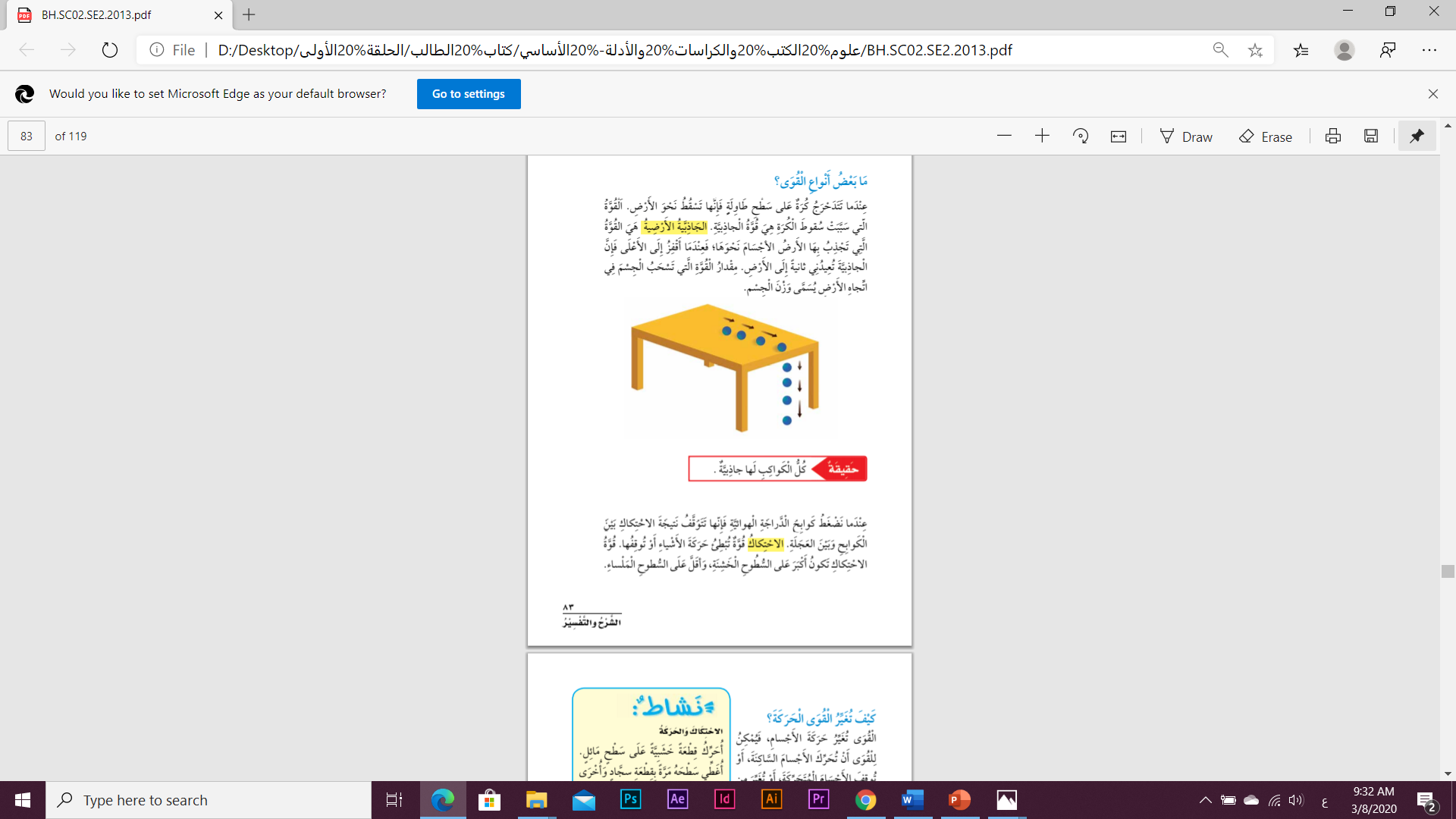 عِنْدَما تَتَدحْرَجُ كُرةٌ عَلى سَطْحِ طاوِلةٍ فَإنَّها تَسْقُطُ باتجاه الأَرْضِ.
ما القوَّةُ الَّتي سَبَّبتْ سُقوطَ الكُرة؟
سُؤال
.......................................
ما بَعْضُ أَنْواعِ الْقُوى؟
الهدف الثاني: تفْسيرُ بعْضِ الظَّواهرِ الْمُرْتبطةِ بِقوَّة الْجاذبيَّة الأرْضيَّةِ.
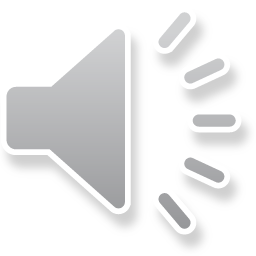 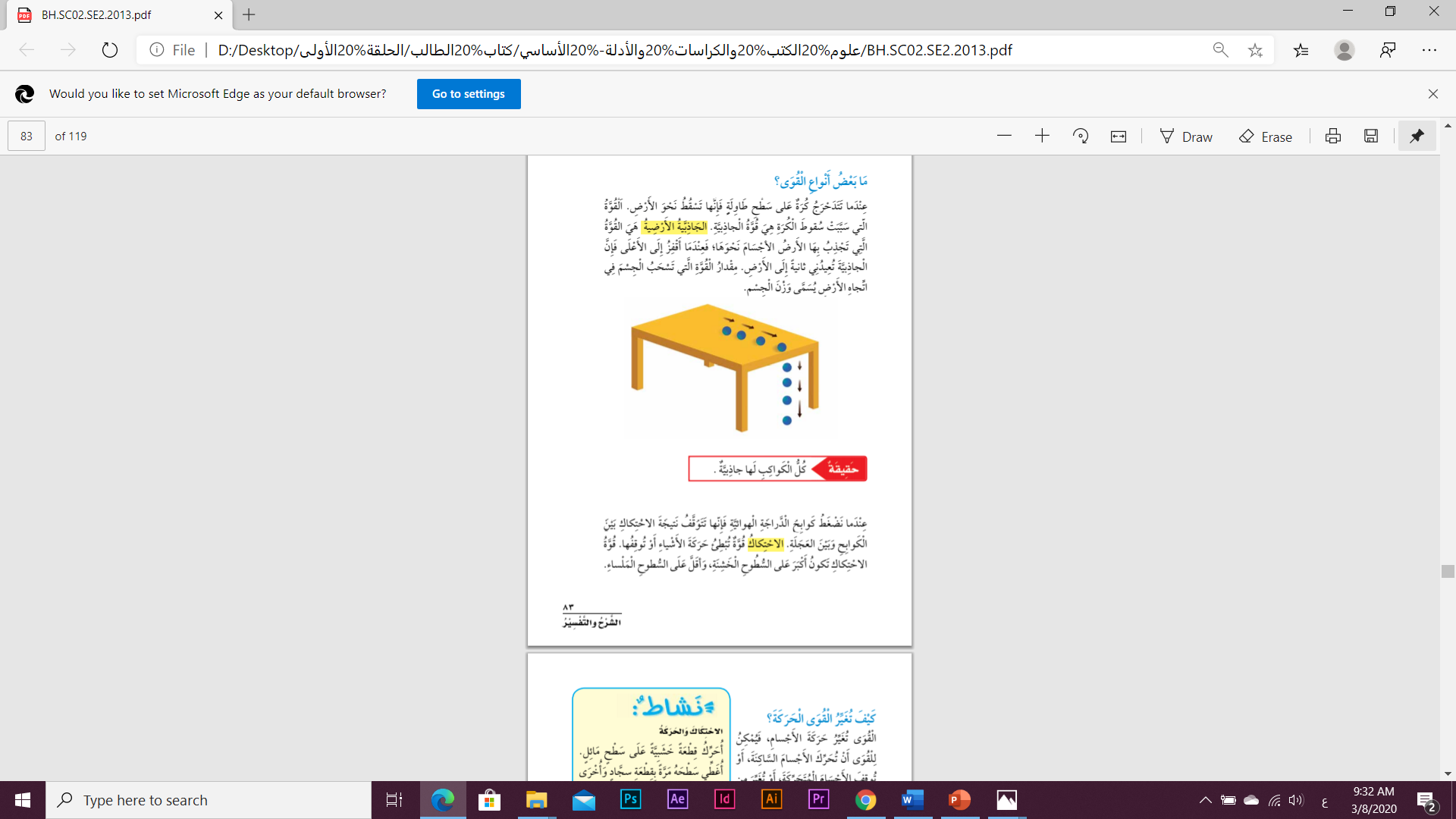 عِنْدَما تَتَدحْرَجُ كُرةٌ عَلى سَطْحِ طاوِلةٍ فَإنَّها تَسْقُطُ باتجاه الأَرْضِ.
ما القوَّةُ الَّتي سَبَّبتْ سُقوطَ الكُرة؟
سُؤال
إِنَّها قُوَّةُ الجاذِبيَّةِ الأرْضِيَّةِ.
ما بَعْضُ أَنْواعِ الْقُوى؟
الهدف الثاني: تفْسيرُ بعْضِ الظَّواهرِ الْمُرْتبطةِ بِقوَّة الْجاذبيَّة الأرْضيَّةِ.
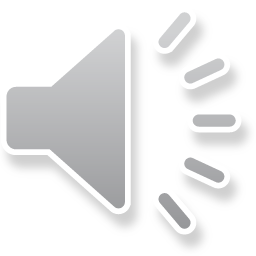 ما الْجاذِبيَّةُ الأرْضِيَّةُ؟
______________________________________
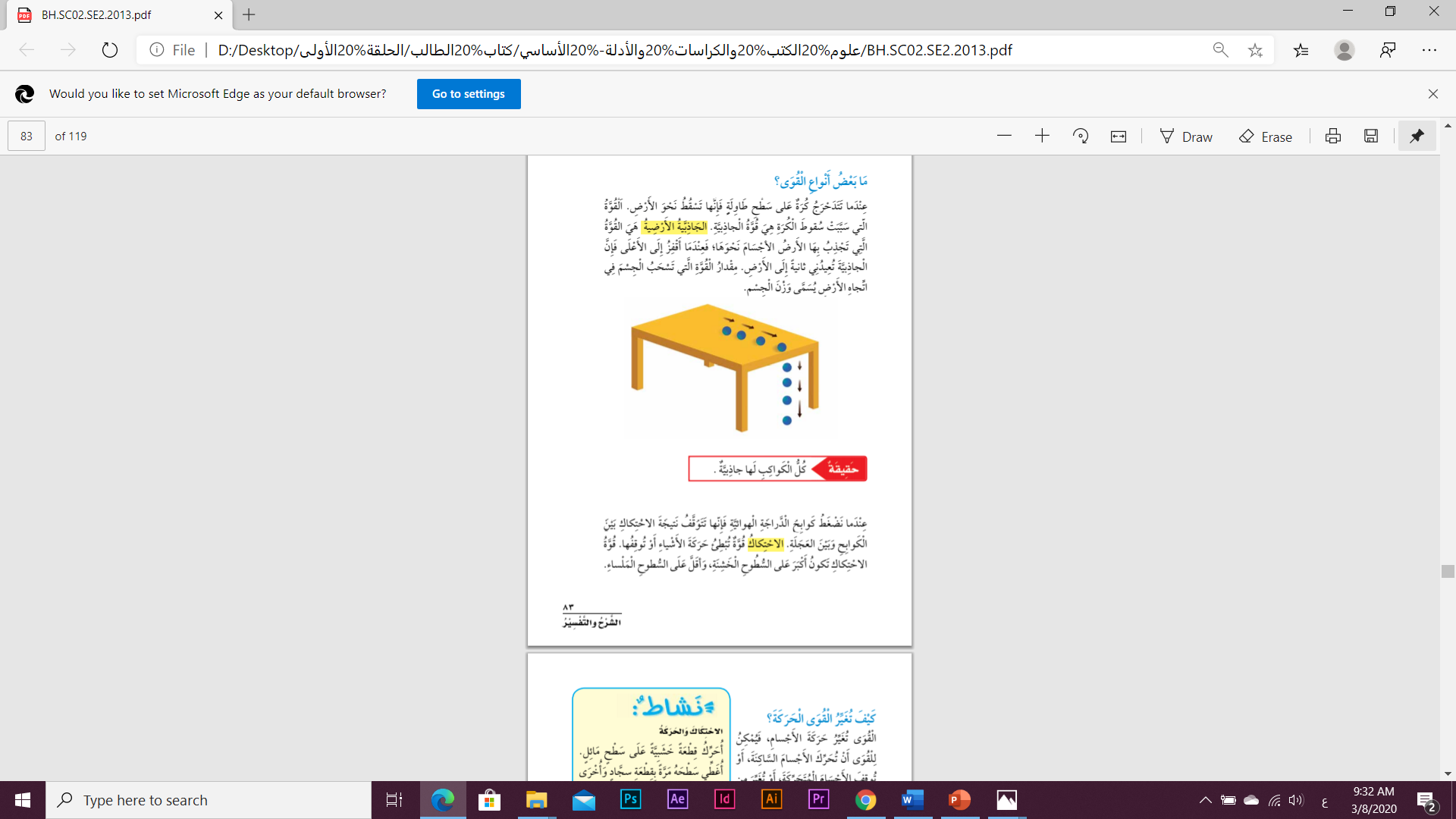 ما بَعْضُ أَنْواعِ الْقُوى؟
الهدف الثاني: تفْسيرُ بعْضِ الظَّواهرِ الْمُرْتبطةِ بِقوَّة الْجاذبيَّة الأرْضيَّةِ.
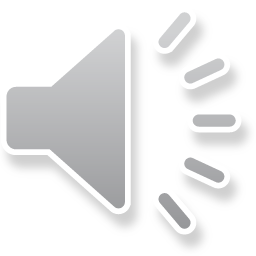 ما الْجاذِبيَّةُ الأرْضِيَّةُ؟
الْجاذِبيَّةُ الأرْضِيَّةُ هِيَ الْقُوَّةُ الَّتي تَجْذِبُ بِها الأَرْضُ الأجْسامَ نَحْوَها.
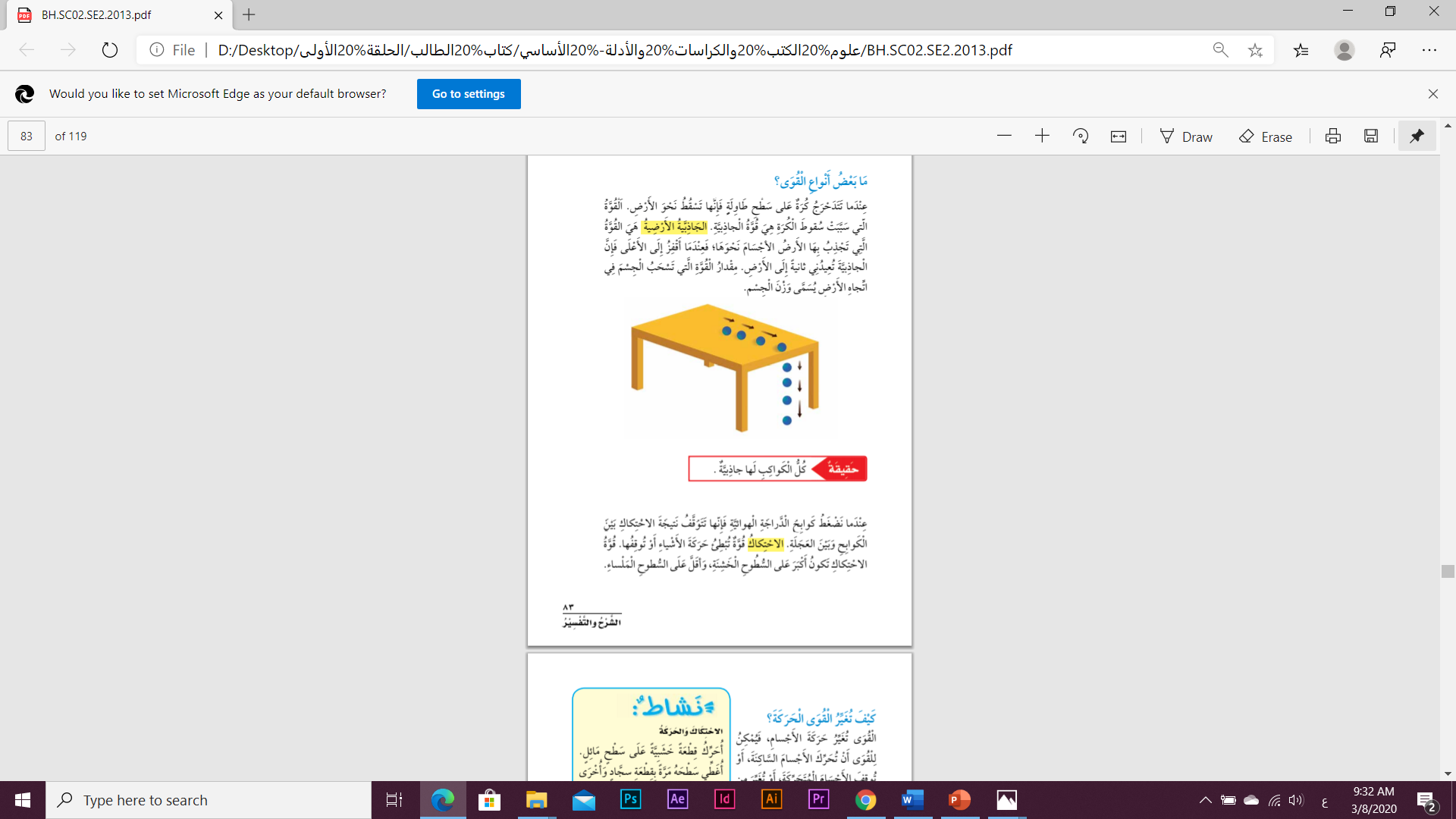 ما بَعْضُ أَنْواعِ الْقُوى؟
الهدف الثاني: تفْسيرُ بعْضِ الظَّواهرِ الْمُرْتبطةِ بِقوَّة الْجاذبيَّة الأرْضيَّةِ.
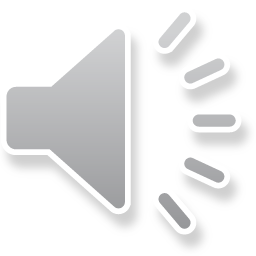 التفكير الناقد
كَيْفَ تُؤَثِّرُ الْجاذِبيَّةُ الأرْضِيَّةُ في حَياتِكَ الْيوْمِيَّةَ؟
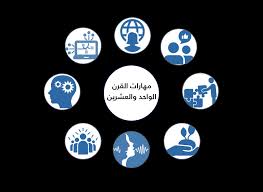 ........................................................................................... ........................................................................................... ...........................................................................................
ما بَعْضُ أَنْواعِ الْقُوى؟
الهدف الثاني: تفْسيرُ بعْضِ الظَّواهرِ الْمُرْتبطةِ بِقوَّة الْجاذبيَّة الأرْضيَّةِ.
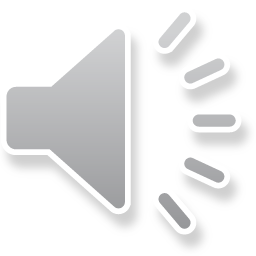 التفكير الناقد
كَيْفَ تُؤَثِّرُ الْجاذِبيَّةُ الأرْضِيَّةُ في حَياتِكَ الْيوْمِيَّةَ؟
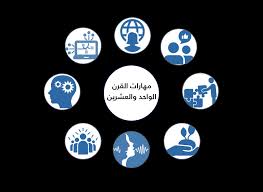 الْجاذِبيَّةُ الأرْضِيَّةُ تُبْقيني على سَطْحِ الأرْضِ.
 الْجاذِبيَّةُ الأرْضِيَّةُ تُمَكِّنُني مِنْ لَعِبِ كُرةِ الْقدمِ، لِأنَّ الكُرةَ لا تَطيرُ بَعيدًا.
ما بَعْضُ أَنْواعِ الْقُوى؟
الهدف الثالث: تَفْسيرُ بَعْضِ الظَّواهرِ المُرْتبِطَةِ بِقوَّةِ الاحْتِكاكِ.
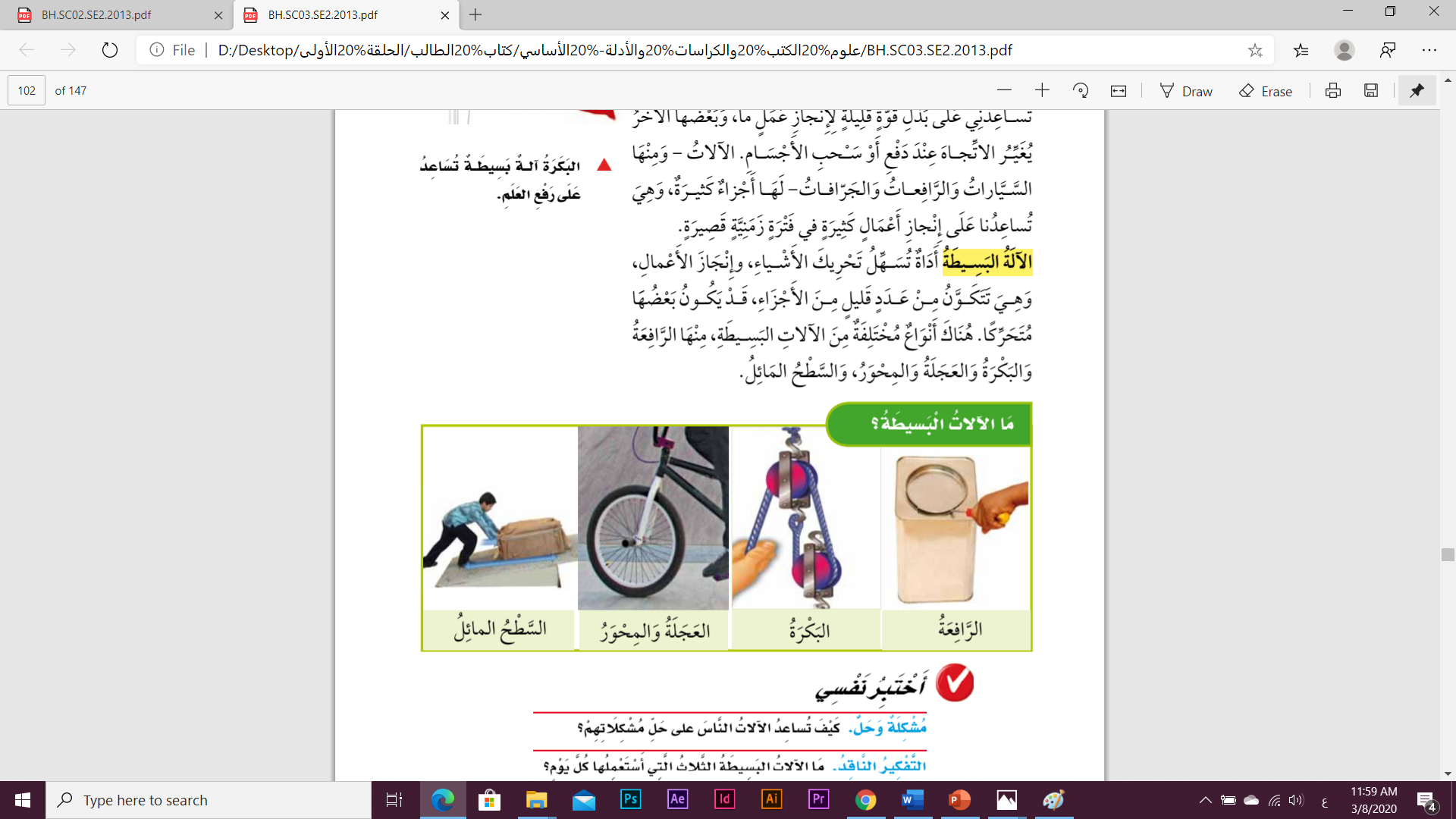 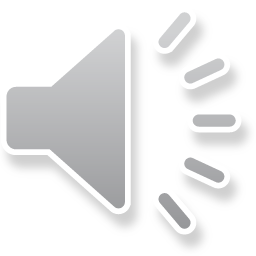 التفكير الناقد
ماذا يَحْدُثُ عِنْدما يَضْغطُ الطِّفْلُ كَوابِحَ الدَّرّاجةِ الْهَوائِيّةِ؟
  تَتوقَّفُ الدّرَاجةُ نتيجَةَ الاحْتكاكِ بيْنَ ..........  وَ ........
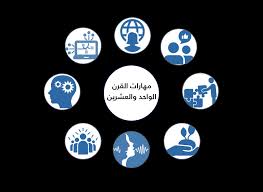 ما بَعْضُ أَنْواعِ الْقُوى؟
الهدف الثالث: تَفْسيرُ بَعْضِ الظَّواهرِ المُرْتبِطَةِ بِقوَّةِ الاحْتِكاكِ.
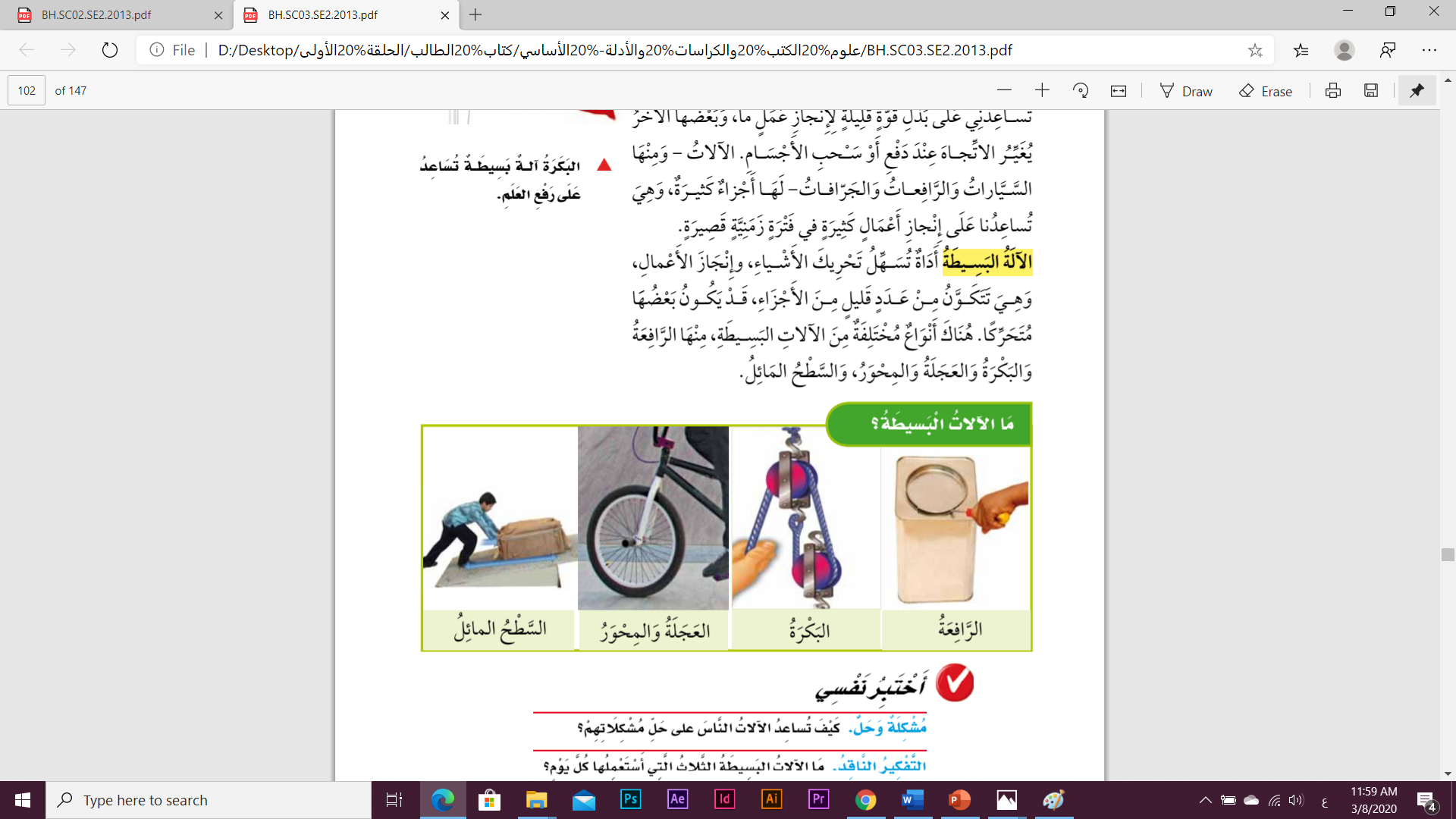 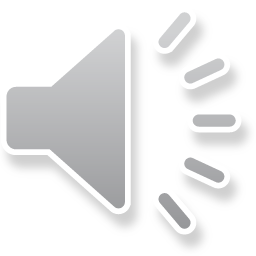 التفكير الناقد
ماذا يَحْدُثُ عِنْدما يَضْغطُ الطِّفْلُ كَوابِحَ الدَّرّاجةِ الْهَوائِيّةِ؟
  تَتوقَّفُ الدّرَاجةُ نتيجَةَ الاحْتكاكِ بيْنَ الْكوابِحِ  وَ الْعَجلَةِ.
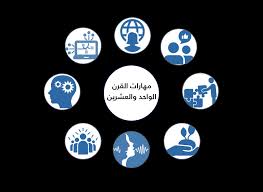 ما بَعْضُ أَنْواعِ الْقُوى؟
الهدف الثالث: تَفْسيرُ بَعْضِ الظَّواهرِ المُرْتبِطَةِ بِقوَّةِ الاحْتِكاكِ.
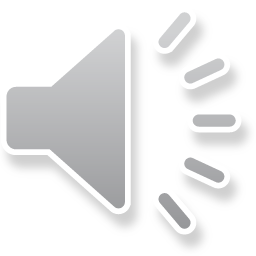 نَسْتَنْتِجُ أَنَّ الاحْتكاكَ هُوَ قُوَّةٌ تُبطِئُ حركةَ الأشْياءِ أوْ تُوقِفُها.
الاسْتِنْتاج
ما بَعْضُ أَنْواعِ الْقُوى؟
الهدف الرابع: مُلاحظَةُ تأْثيرنَوْعِ السَّطْحِ على قوَّةِ الاحْتكاكِ.
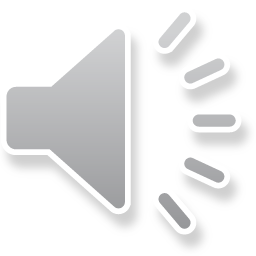 مَتى يَكونُ الاحْتِكاكُ أكْبرَ،
 على السُّطوحِ الْخشِنَةِ أمْ على السُّطوحِ الْملْساءِ؟
....................................................................
سُؤال
ما بَعْضُ أَنْواعِ الْقُوى؟
الهدف الرابع: مُلاحظَةُ تأْثيرنَوْعِ السَّطْحِ على قوَّةِ الاحْتكاكِ.
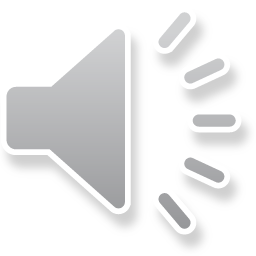 مَتى يَكونُ الاحْتِكاكُ أكْبرَ،
 على السُّطوحِ الْخشِنَةِ أمْ على السُّطوحِ الْملْساءِ؟
يَكونُ الاحْتكاكُ أكْبرُ على السُّطوحِ الخَشِنَةِ.
الإجابة
ما بَعْضُ أَنْواعِ الْقُوى؟
الهدف الثاني: تفْسيرُ بعْضِ الظَّواهرِ الْمُرْتبطةِ بِقوَّة الْجاذبيَّة الأرْضيَّةِ.
ماذا يحدث عندما نضغط كوابح الدراجة ؟
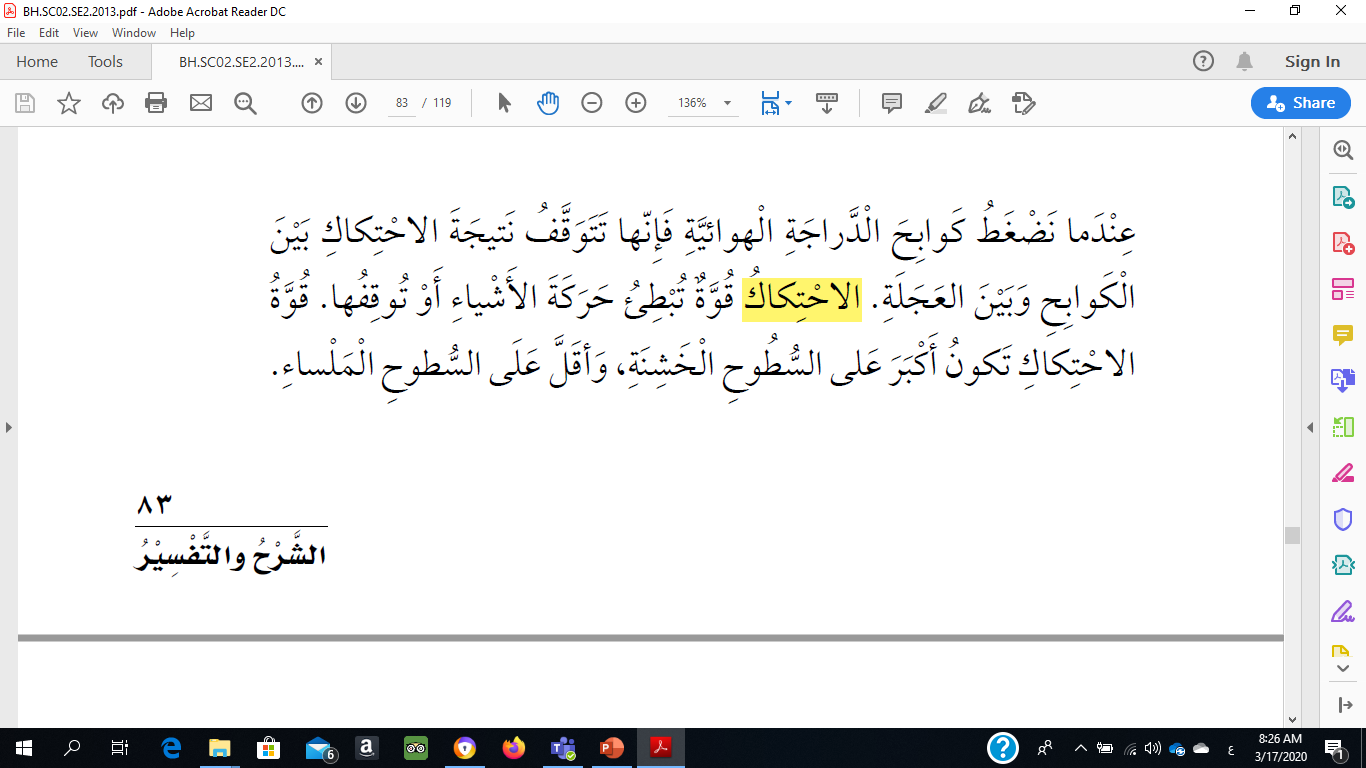 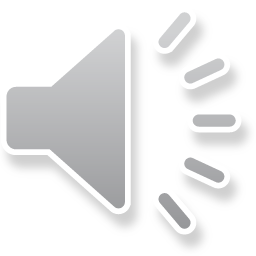 كيف تغّير القوى الحركة؟
الهدف الخامس: تَوْضيحُ كَيْفيَّةِ تَغْييرِ القُوى لِلْحركةِ.
هُناكَ طَرائِقَ مُخْتلِفةً تُؤثِّرُ بِها الْقُوى على حركةِ وَسُرعةِ الأجْسامِ.
كيف تغّير القوى الحركة؟
الهدف الخامس: تَوْضيحُ كَيْفيَّةِ تَغْييرِ القُوى لِلْحركةِ.
كيف تؤثر القوى على الأجْسام؟
السّاكِنة
المُتَحرِّكة
...........................................................................
...........................................................................
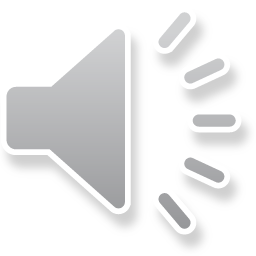 كيف تغّير القوى الحركة؟
الهدف الخامس: تَوْضيحُ كَيْفيَّةِ تَغْييرِ القُوى لِلْحركةِ.
كيف تؤثر القوى على الأجْسام؟
السّاكِنة
المُتَحرِّكة
يُمْكِنُ لِلقوى أنْ تُحرِّكَ الأجْسامَ السّاكِنة.
يُمْكِنُ لِلقوى أنْ تَزيدَ مِنْ سُرعة الأجسام المتحركة أوْ تُبْطِئَها أوْ تُوقِفَها أوْ تُغيِّرَ مِن اتِّجاهِها.
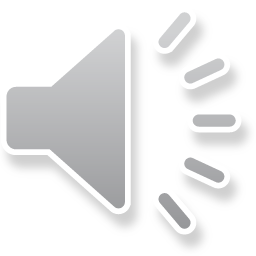 حدِّد النتائج المتوقَّعَة لكلٍ منَ الأسبابِ التالية:
نشاط
السّبب
النّتيجة
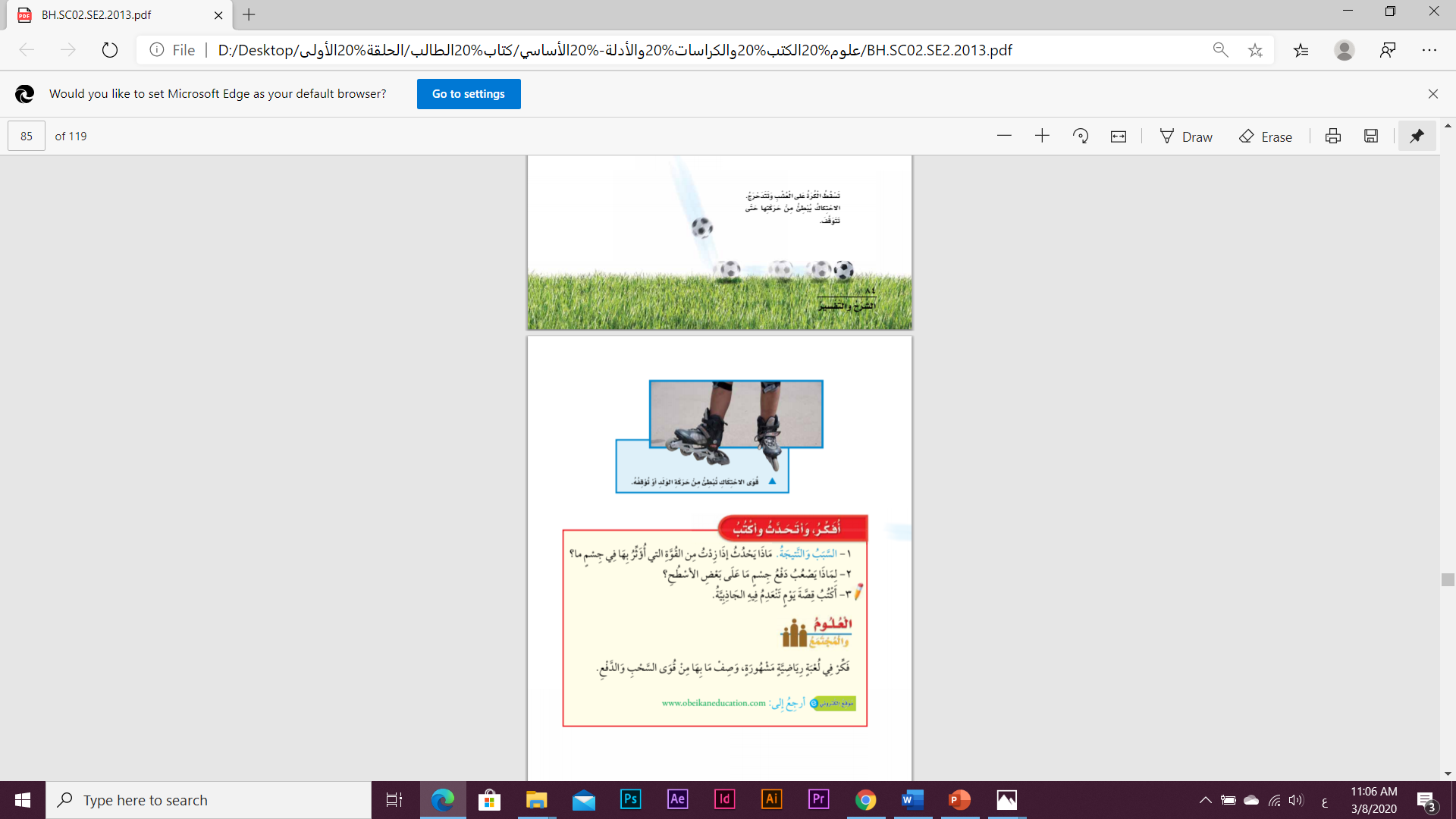 ......................................
يَسْتعمِلُ الْمُتزلِّجُ الْكَوابِحَ المَطّاطِيَّةَ
نشاط
السّبب
النّتيجة
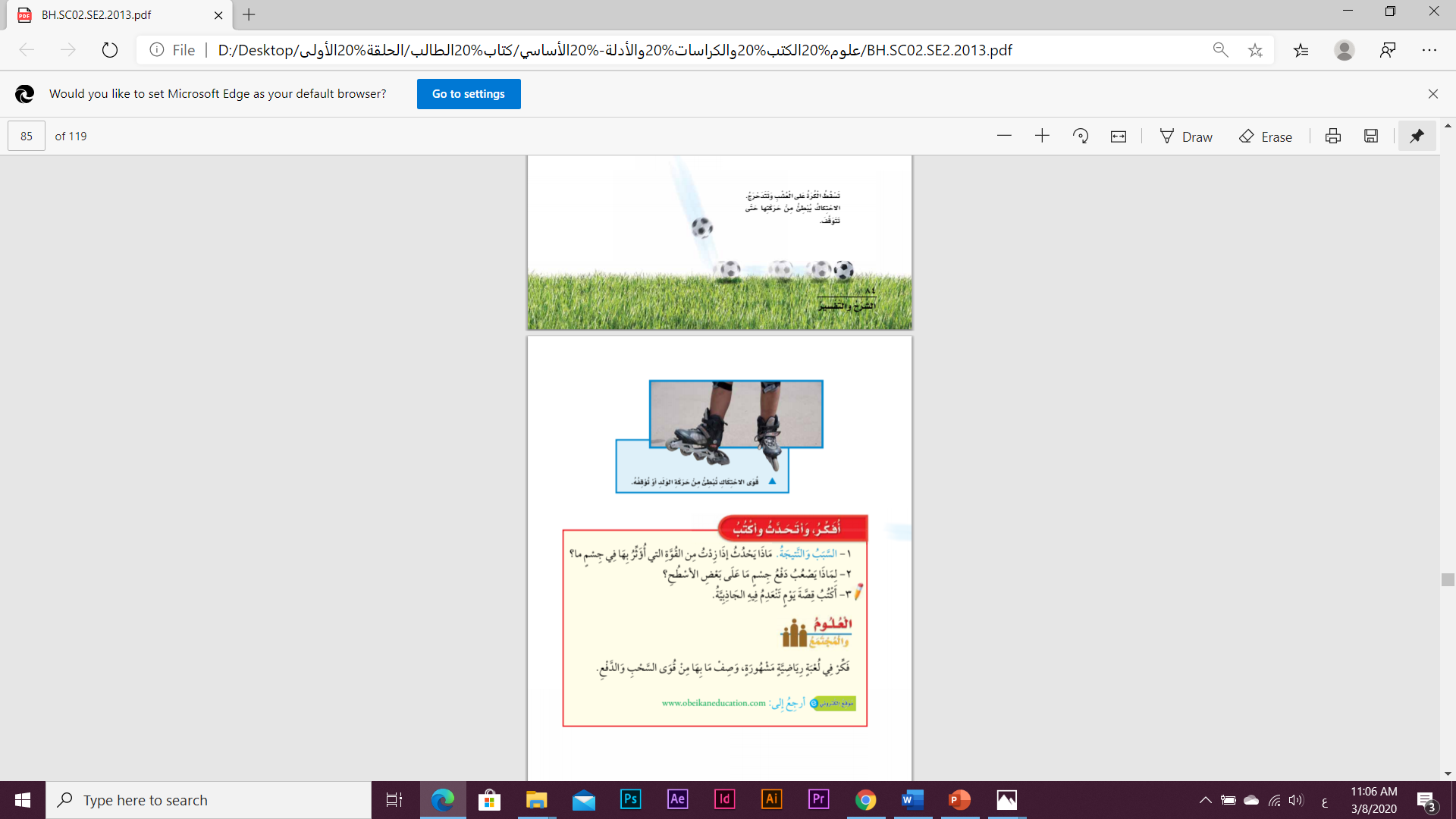 تُبْطِؤُ سُرْعَةُ المُتزَلِّجِ، أوْ يَتَوقَّفُ.
يَسْتعمِلُ الْمُتزلِّجُ الْكَوابِحَ المَطّاطِيَّةَ
نشاط
النّتيجة
السّبب
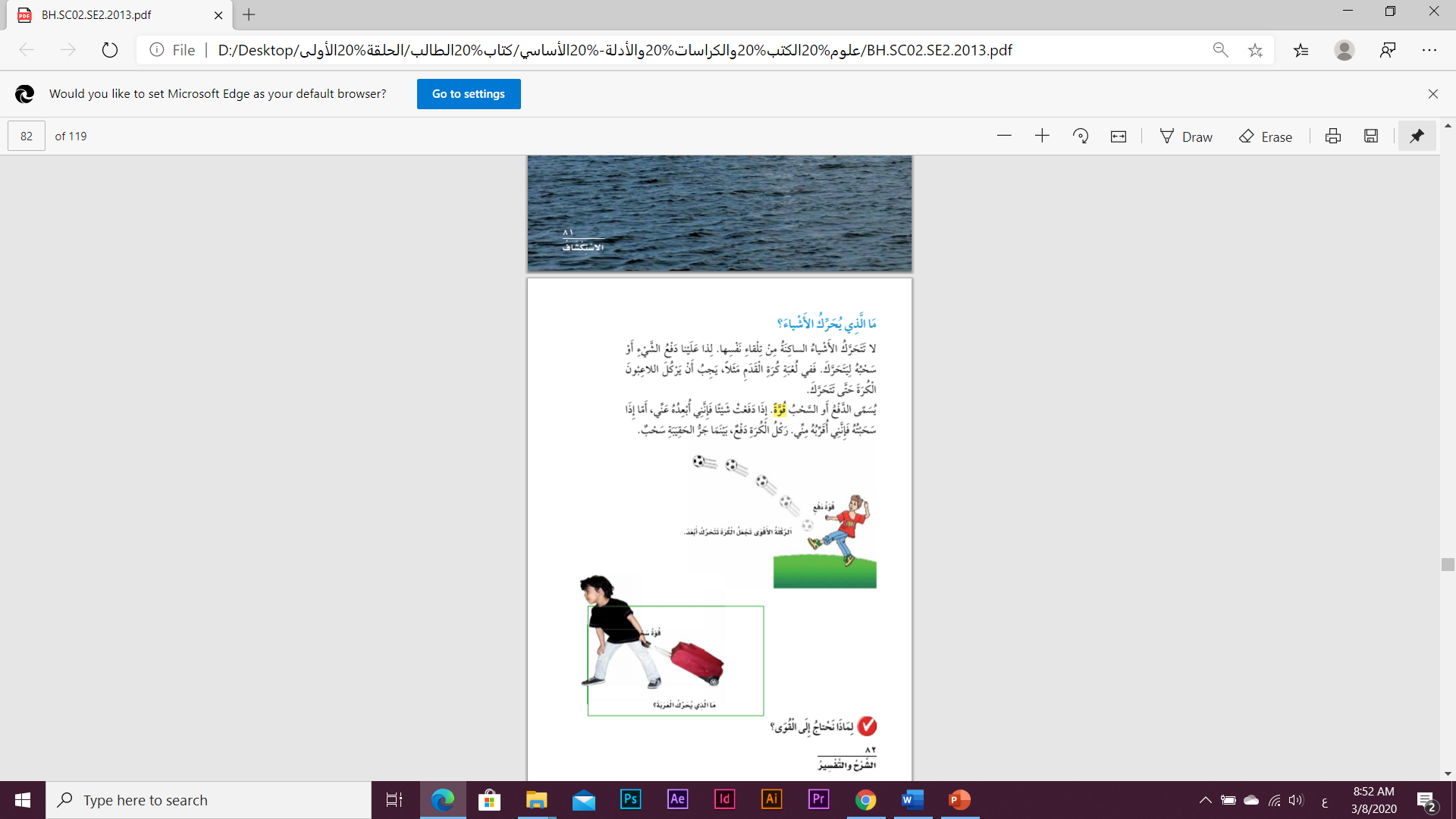 ......................................
يُؤثِّرُ الطِّفْلُ على الحقيبَةِ بِقوَّةِ سَحْبٍ
نشاط
السّبب
النّتيجة
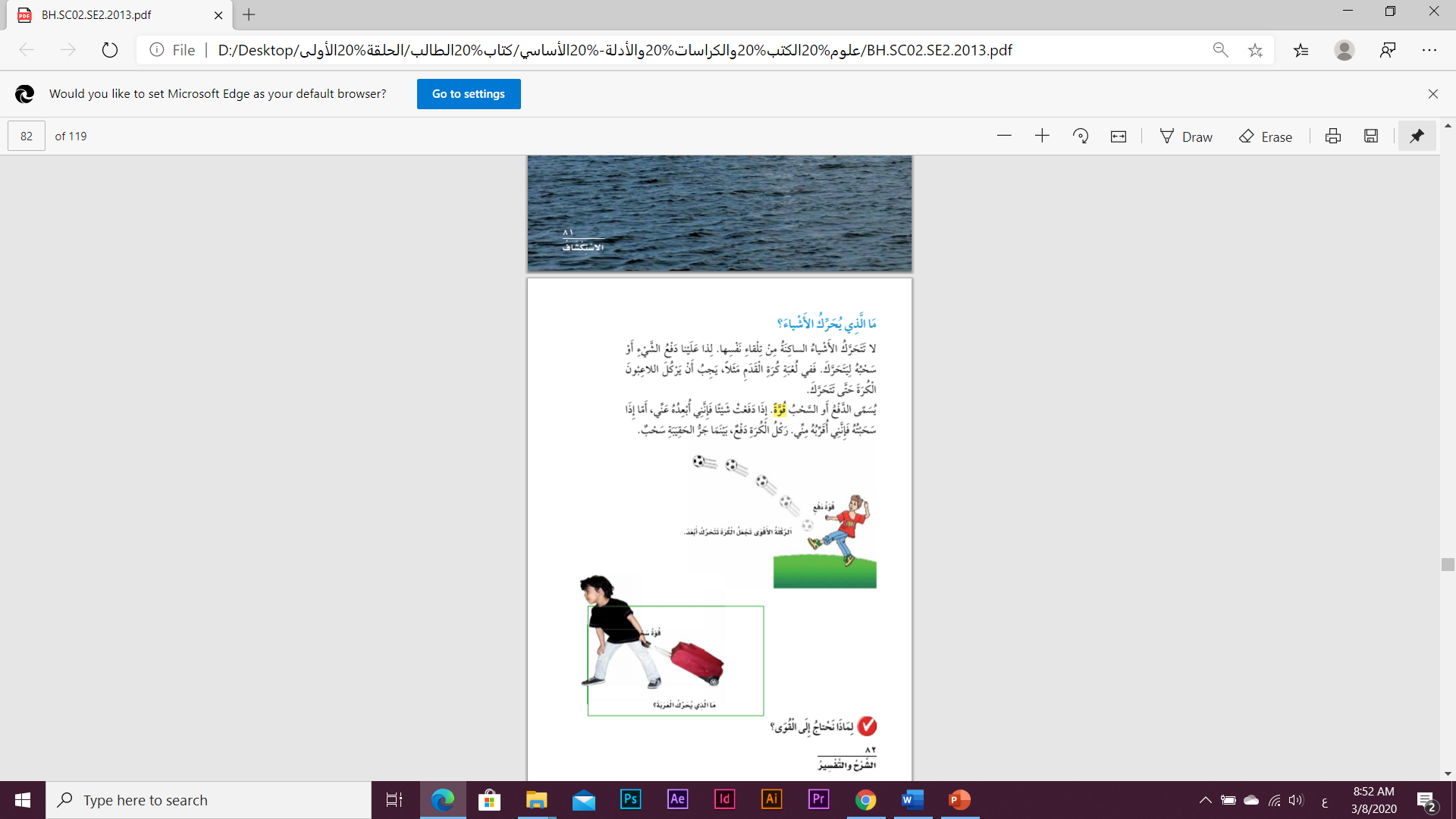 تَتحرَّكُ الحقيبةُ بِاتِّجاهِ الطِّفْلِ
يُؤثِّرُ الطِّفْلُ على الحقيبَةِ بِقوَّةِ سَحْبٍ
نشاط
النّتيجة
السّبب
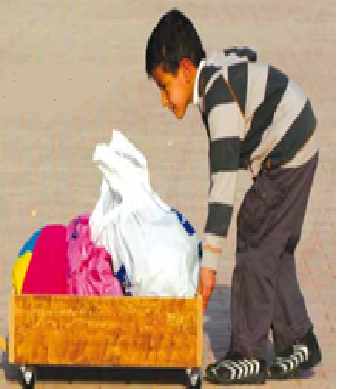 ..........................................
يُؤثِّرُ الطِّفْلُ على الصُّنْدوقِ بِقوَّةِ دَفْعٍ
نشاط
السّبب
النّتيجة
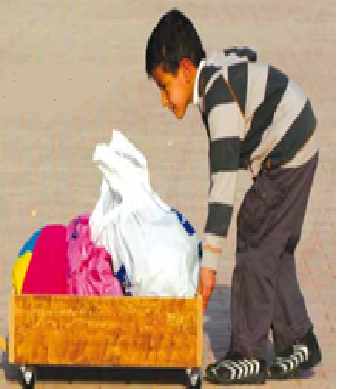 يتحرَّك الصُّنْدوقُ
يُؤثِّرُ الطِّفْلُ على الصُّنْدوقِ بِقوَّةِ دَفْعٍ